1
Course Outline
Let’s start with the first set of slides
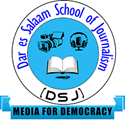 MODULE OBJECTIVE
Kuelewa na kutambua chimbuko la lugha ya Kiswahili.
Kutambua kukua na kuenea kwa lugha ya Kiswahili katika nchi za Afrika Mashariki kabla na baada ya uhuru.
Kutambua mitindo mbalimbali ya lugha na namna inavyotumika katika vyombo vya habari.
Kujifunza umahiri katika kuzungumza lugha ya Kiswahili.
Kujifunza tafsiri, umuhimu na matumizi yake katika vyombo vya habari
Kujifunza ujuzi wa kusikiliza na kujieleza vema kwa lugha ya Kiswahili katika uandishi wa habari.
Kuelewa taratibu za tungo za Kiswahili na namnagani ya kutumia katika uandishi wa vyombo vya habari.
Kuelewa makosa mbalimbali ya kisarufi yanayofanywa katika uandishi wa habari na namna ya kuyaepuka.
2
MODULE DESCRIPTION
Chimbuko la Kiswahili nchini Tanzania.
Kukua na kuenea kwa Kiswahili katika nchi za Afrika Mashariki.
Mitindo mbalimbali ya lugha inavyotumika katika vyombo vya habari.
Umahri wa kuzungumza lugha ya Kiswahili.
Tfsiri katika Uandishi wa habari.
Ujuzi wa kusikiliza na kujieleza vema kwa Kiswahili katika Uandishi wa habari.
3
MODULE DESCRIPTION
Matumizi ya istilahi na lahaja kama nyenzo uandishi wa habari.
Tungo za Kiswahili katika kazi za Uandishi wa habari.
Makosa mbalimbali ya kisarufi yanayofanywa katika uandishi wa habari.
4
LEARNING CONTEXT
Assignments
Group work
Individual works
Presentation
5
LEARNING MATERIALS
TEST BOOKS
HANDOUTS
6
INTEGRATED METHODS OF ASSESSMENT
CONTINOUSLY ASSESSMENT 60%
Lengo lake ni kuimarisha mchakato wa mafunzo kwa kuwapa wanafunzi mitihani, majaribio na kazi mbalimbali za kufanya kwa yale wanayojifunza.
Mwanafunzi anapaswa apate ufaulu wa alama zisizopungua 30% kati ya 60% ili aweze kufanya mtihani wa mwisho wa muhula.
END EXAMS MARKS 40%
Mtihani huu unafanywa kwa saa (2) chini ya usimamizi.
Mwanafunzi anapaswa apate ufaulu wa alama zisizopungua 20% kati ya 40% ili aweze kuendelea na muhula mwingine.
7
THANKS!
Any questions?
8